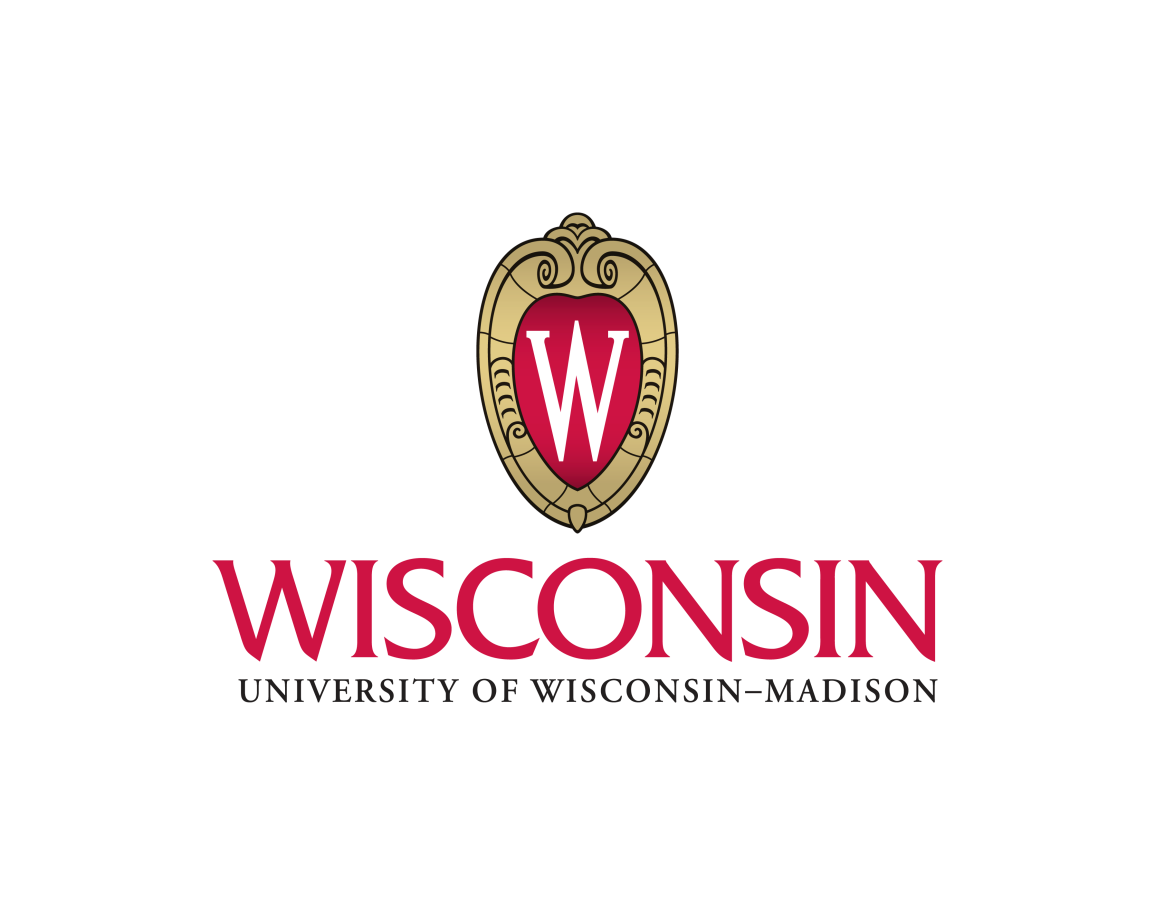 Mercurial Caches: Operating System Support for Energy Proportional DRAM
Asim Kadav and Michael M. Swift, University of Wisconsin-Madison
DRAM consume significant power
How do we make DRAM power consumption energy proportional to accommodate partial savings ?
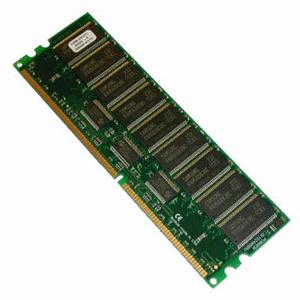 Problem: DRAM is one of the significant consumer of power in modern systems. Unlike CPUs which provide voltage and frequency scaling techniques, DRAM techniques to save power upon partial use are limited.

Goal: Provide abstractions in existing operating systems to utilize low powered  caches  in modern operating systems using mercurial caches.
Servers are provisioned with 10s of GBS of memory and consume 30-57% of total power for a system provisioned with 128 GB DDR3 memory[2]
Google 2009[1]
Mercurial Caches
OS abstractions for low powered caches
DRAM technologies
Preliminary Evaluation
We construct an analytical model to understand the power savings from mercurial cache and through our analytical model. We model for standard server hardware with Quad core machine with 8GB DIMMs that support partial refresh at different rates. We measure the software costs on real hardware.

Model equation: Power(DIMM) = RAMmcache/RAMtotal ∗ Power(PASRfraction) ∗ Power(DIMM) + (RAMtotal−RAMmcache)/RAMtotal∗Power(DIMM)+2∗(Timechecksum+copy)∗ Power(CPU) ∗ Re fpagecache/sec
DRAMs store data in the form of capacitive charge. Since capacitors leak charge over time, this charge must be periodically refreshed or else the data stored is slowly lost. Server class DDR2/DDR3 DRAM and mobile class LPDDR2 DRAM save power by lowering the refresh rate or turning off the DIMM completely.
1. A cache interface to get/put 4K pages reliably and respond to memory pressure
shrink()/grow() memory pools
mcache_get_page()/mcache_put_page()
Mercurial cache interface checksums pages on each get()/put()
Low memory pools
Low memory pools
Low memory pools
Result 1: Mercurial caches provide energy savings proportional to the DRAM under active usage (in the working set) ranging from 1-19%
2. OS modifications to use mercurial caches:  Identify and move memory that can be safely stored in low powered DDR memory
Active
list
scan/shrink
In-active
list
Low power mode in LPDDR/DDR3 DRAM systems. Many technologies in the figure can co-exist. TCSR savings are for 40C drop for 64MB DIMM.
Result 2: It can sustain a reference rate of around 1.2 million words/second before the cost of checksum/copy dominates over power savings
reference
move all clean
pages
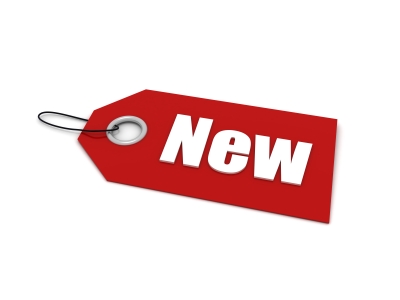 Mercurial
reference
PASR allows lowering refresh rates of portions of DRAM to save power. How can we support this in modern operating systems ?
OS memory management
We introduce additional LRU transitions to accommodate mercurial caches. We provide mercurial cache API to other caches such as swap caches and user space allocations
We identify characteristics of OS memory management that hinders adoption of PASR.
3. OS support to facilitate PASR granularity pool allocations
Result 3: a)When the cache is turned off (such as through ballooning), the reference rate drops to zero, which reduces amount of available memory to OS and the reference rate drops to zero reducing performance. b) When a low power SSD is used in the model to swap out pages, the reference rate that can be sustained is only 10K pages/sec
References
[1] L.A. Barroso and U. Ho ̈lzle. The datacenter as a computer: An introduction to the design of warehouse-scale machines. Synthesis Lectures on Computer Architecture, 2009. 
[2] D.H. Yoon, J. Chang, N. Muralimanohar, and P. Ranganathan. BOOM: Enabling mobile memory based low-power server DIMMs. In ISCA, June 2012.
Mercurial caches use reservation policies for movable data and migration mechanisms to switch contiguous memory into low power state
“Free memory is bad memory” philosophy and virtual addressing hurts any memory consolidation for power savings